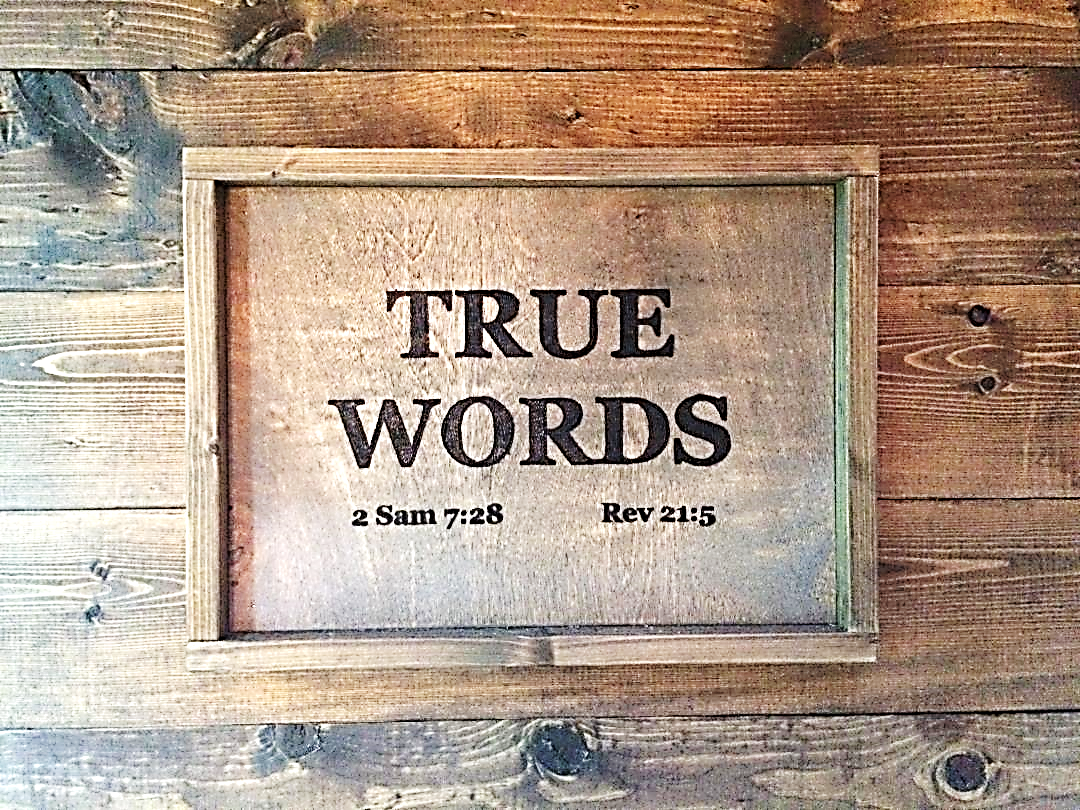 SERMON TITLE
How To Know
You Are Saved
1 John 5:10-13   He that believeth on the Son of God hath the witness in himself: he that believeth not God hath made him a liar; because he believeth not the record that God gave of his Son.  11 And this is the record, that God hath given to us eternal life, and this life is in his Son.  12 He that hath the Son hath life; and he that hath not the Son of God hath not life.  13 These things have I written unto you that believe on the name of the Son of God; that ye may know that ye have eternal life, and that ye may believe on the name of the Son of God.
True Words Christian Church
Genesis 3:1   Now the serpent was more subtil than any beast of the field which the LORD God had made. And he said unto the woman, Yea, hath God said, Ye shall not eat of every tree of the garden?
True Words Christian Church
Matthew 4:1-4   Then was Jesus led up of the Spirit into the wilderness to be tempted of the devil.  2 And when he had fasted forty days and forty nights, he was afterward an hungred.  3 And when the tempter came to him, he said, If thou be the Son of God, command that these stones be made bread.  4 But he answered and said, It is written, Man shall not live by bread alone, but by every word that proceedeth out of the mouth of God.
True Words Christian Church
Matthew 4:5-7   Then the devil taketh him up into the holy city, and setteth him on a pinnacle of the temple,  6 And saith unto him, If thou be the Son of God, cast thyself down: for it is written, He shall give his angels charge concerning thee: and in their hands they shall bear thee up, lest at any time thou dash thy foot against a stone.  7 Jesus said unto him, It is written again, Thou shalt not tempt the Lord thy God.
True Words Christian Church
Matthew 4:8-10   Again, the devil taketh him up into an exceeding high mountain, and sheweth him all the kingdoms of the world, and the glory of them;  9 And saith unto him, All these things will I give thee, if thou wilt fall down and worship me.  10 Then saith Jesus unto him, Get thee hence, Satan: for it is written, Thou shalt worship the Lord thy God, and him only shalt thou serve.
True Words Christian Church
John 3:36   He that believeth on the Son hath everlasting life: and he that believeth not the Son shall not see life; but the wrath of God abideth on him.
True Words Christian Church
John 5:24   Verily, verily, I say unto you, He that heareth my word, and believeth on him that sent me, hath everlasting life, and shall not come into condemnation; but is passed from death unto life.
True Words Christian Church
John 6:47   Verily, verily, I say unto you, He that believeth on me hath everlasting life.
True Words Christian Church
John 8:36-38   If the Son therefore shall make you free, ye shall be free indeed.  37 I know that ye are Abraham's seed; but ye seek to kill me, because my word hath no place in you.  38 I speak that which I have seen with my Father: and ye do that which ye have seen with your father.
True Words Christian Church
John 8:39-41   They answered and said unto him, Abraham is our father. Jesus saith unto them, If ye were Abraham's children, ye would do the works of Abraham.  40 But now ye seek to kill me, a man that hath told you the truth, which I have heard of God: this did not Abraham.  41 Ye do the deeds of your father. Then said they to him, We be not born of fornication; we have one Father, even God.
True Words Christian Church
John 8:42-44   Jesus said unto them, If God were your Father, ye would love me: for I proceeded forth and came from God; neither came I of myself, but he sent me.  43 Why do ye not understand my speech? even because ye cannot hear my word.  44 Ye are of your father the devil, and the lusts of your father ye will do. He was a murderer from the beginning, and abode not in the truth, because there is no truth in him. When he speaketh a lie, he speaketh of his own: for he is a liar, and the father of it.
True Words Christian Church
John 8:45-47   And because I tell you the truth, ye believe me not.  46 Which of you convinceth me of sin? And if I say the truth, why do ye not believe me?  47 He that is of God heareth God's words: ye therefore hear them not, because ye are not of God.
True Words Christian Church
Matthew 23:27   Woe unto you, scribes and Pharisees, hypocrites! for ye are like unto whited sepulchres, which indeed appear beautiful outward, but are within full of dead men's bones, and of all uncleanness.
True Words Christian Church
2 Corinthians 5:7   (For we walk by faith, not by sight:)
True Words Christian Church
Romans 1:17   For therein is the righteousness of God revealed from faith to faith: as it is written, The just shall live by faith.
True Words Christian Church
Romans 8:15-17   For ye have not received the spirit of bondage again to fear; but ye have received the Spirit of adoption, whereby we cry, Abba, Father.  16 The Spirit itself beareth witness with our spirit, that we are the children of God:  17 And if children, then heirs; heirs of God, and joint-heirs with Christ; if so be that we suffer with him, that we may be also glorified together.
True Words Christian Church
1 John 4:12-13   No man hath seen God at any time. If we love one another, God dwelleth in us, and his love is perfected in us.  13 Hereby know we that we dwell in him, and he in us, because he hath given us of his Spirit.
True Words Christian Church
Romans 8:23   And not only they, but ourselves also, which have the firstfruits of the Spirit, even we ourselves groan within ourselves, waiting for the adoption, to wit, the redemption of our body.
True Words Christian Church
Galatians 5:16-17   This I say then, Walk in the Spirit, and ye shall not fulfil the lust of the flesh.  17 For the flesh lusteth against the Spirit, and the Spirit against the flesh: and these are contrary the one to the other: so that ye cannot do the things that ye would.
True Words Christian Church
Romans 7:18   For I know that in me (that is, in my flesh,) dwelleth no good thing: for to will is present with me; but how to perform that which is good I find not.
True Words Christian Church
Romans 7:19-21   For the good that I would I do not: but the evil which I would not, that I do.  20 Now if I do that I would not, it is no more I that do it, but sin that dwelleth in me.  21 I find then a law, that, when I would do good, evil is present with me.
True Words Christian Church
Romans 7:22-23   For I delight in the law of God after the inward man:  23 But I see another law in my members, warring against the law of my mind, and bringing me into captivity to the law of sin which is in my members.
True Words Christian Church
Romans 7:24   O wretched man that I am! who shall deliver me from the body of this death?
True Words Christian Church
Romans 7:25   I thank God through Jesus Christ our Lord. So then with the mind I myself serve the law of God; but with the flesh the law of sin.
True Words Christian Church
Romans 3:25-27   Whom God hath set forth to be a propitiation through faith in his blood, to declare his righteousness for the remission of sins that are past, through the forbearance of God;  26 To declare, I say, at this time his righteousness: that he might be just, and the justifier of him which believeth in Jesus.  27 Where is boasting then? It is excluded. By what law? of works? Nay: but by the law of faith.
True Words Christian Church
1 John 2:18-19   Little children, it is the last time: and as ye have heard that antichrist shall come, even now are there many antichrists; whereby we know that it is the last time.  19 They went out from us, but they were not of us; for if they had been of us, they would no doubt have continued with us: but they went out, that they might be made manifest that they were not all of us.
True Words Christian Church
Jude 3-4   Beloved, when I gave all diligence to write unto you of the common salvation, it was needful for me to write unto you, and exhort you that ye should earnestly contend for the faith which was once delivered unto the saints.  4 For there are certain men crept in unawares, who were before of old ordained to this condemnation, ungodly men, turning the grace of our God into lasciviousness, and denying the only Lord God, and our Lord Jesus Christ.
True Words Christian Church
Ephesians 2:8-10   For by grace are ye saved through faith; and that not of yourselves: it is the gift of God:  9 Not of works, lest any man should boast.  10 For we are his workmanship, created in Christ Jesus unto good works, which God hath before ordained that we should walk in them.
True Words Christian Church
James 1:2-3   My brethren, count it all joy when ye fall into divers temptations;  3 Knowing this, that the trying of your faith worketh patience.
True Words Christian Church
James 2:14   What doth it profit, my brethren, though a man say he hath faith, and have not works? can faith save him?
True Words Christian Church
James 2:15-16   If a brother or sister be naked, and destitute of daily food,  16 And one of you say unto them, Depart in peace, be ye warmed and filled; notwithstanding ye give them not those things which are needful to the body; what doth it profit?
True Words Christian Church
James 2:17   Even so faith, if it hath not works, is dead, being alone.
True Words Christian Church
Luke 17:6   And the Lord said, If ye had faith as a grain of mustard seed, ye might say unto this sycamine tree, Be thou plucked up by the root, and be thou planted in the sea; and it should obey you.
True Words Christian Church
James 2:18   Yea, a man may say, Thou hast faith, and I have works: shew me thy faith without thy works, and I will shew thee my faith by my works.
True Words Christian Church
James 2:19-21   Thou believest that there is one God; thou doest well: the devils also believe, and tremble.  20 But wilt thou know, O vain man, that faith without works is dead?  21 Was not Abraham our father justified by works, when he had offered Isaac his son upon the altar?
True Words Christian Church
James 2:22   Seest thou how faith wrought with his works, and by works was faith made perfect?
True Words Christian Church
Luke 7:50   And he said to the woman, Thy faith hath saved thee; go in peace.
True Words Christian Church
James 2:23   And the scripture was fulfilled which saith, Abraham believed God, and it was imputed unto him for righteousness: and he was called the Friend of God.
True Words Christian Church
James 2:24-26   Ye see then how that by works a man is justified, and not by faith only.  25 Likewise also was not Rahab the harlot justified by works, when she had received the messengers, and had sent them out another way?  26 For as the body without the spirit is dead, so faith without works is dead also.
True Words Christian Church
Romans 4:1-3   What shall we say then that Abraham our father, as pertaining to the flesh, hath found?  2 For if Abraham were justified by works, he hath whereof to glory; but not before God.  3 For what saith the scripture? Abraham believed God, and it was counted unto him for righteousness.
True Words Christian Church
Romans 4:4-7   Now to him that worketh is the reward not reckoned of grace, but of debt.  5 But to him that worketh not, but believeth on him that justifieth the ungodly, his faith is counted for righteousness.  6 Even as David also describeth the blessedness of the man, unto whom God imputeth righteousness without works,  7 Saying, Blessed are they whose iniquities are forgiven, and whose sins are covered.
True Words Christian Church